Modelling regional attitude-driven just energy transitions
Judy Jingwei Xie, Iain Staffell, Joeri Rogelj
Centre for Environmental Policy
Imperial College London
CEP PhD Symposium
30th June 2022
Contact: j.xie20@imperial.ac.uk
1. Research motivations and questions
1
Motivation | Questions | Distribution | Recognition | Path Forward
Just Transition in climate negotiations
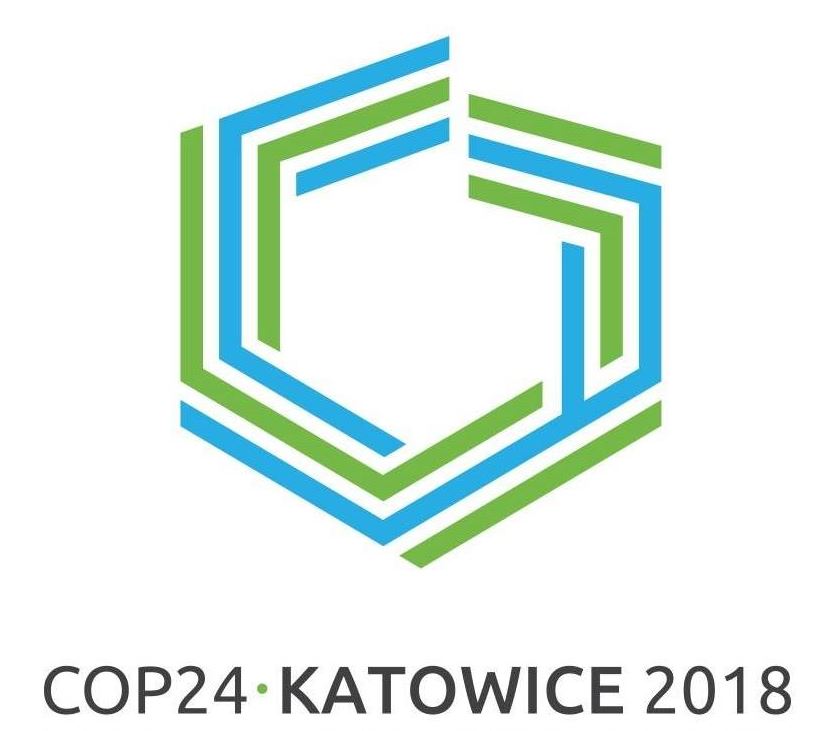 “… Just Transition of the workforce and safeguarding and creating sustainable employment and decent work are crucial to ensure public support for long-term emission reductions, as well as to enable countries to reach the long-term goals of the Paris Agreement” – Silesia Declaration 2018
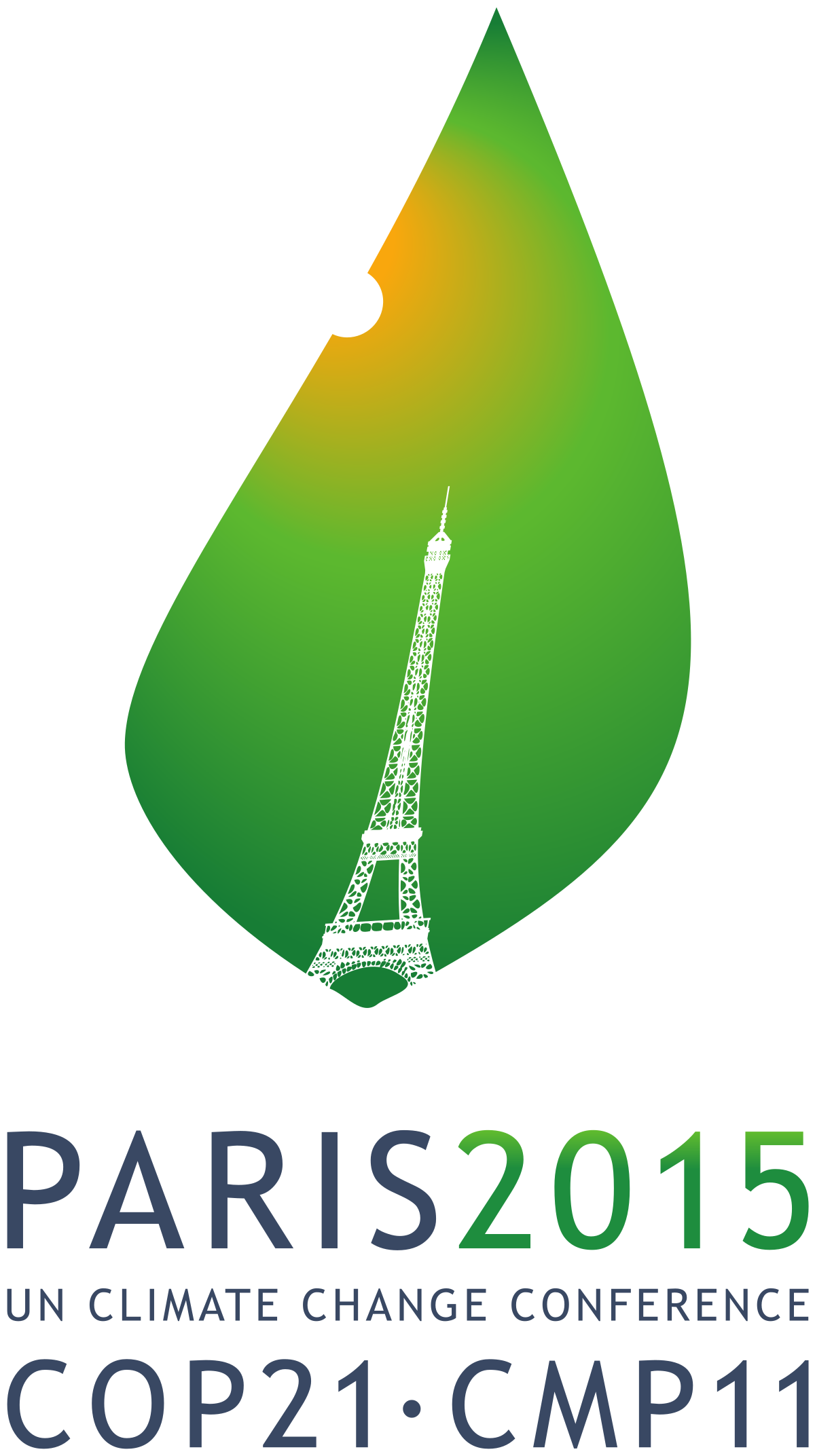 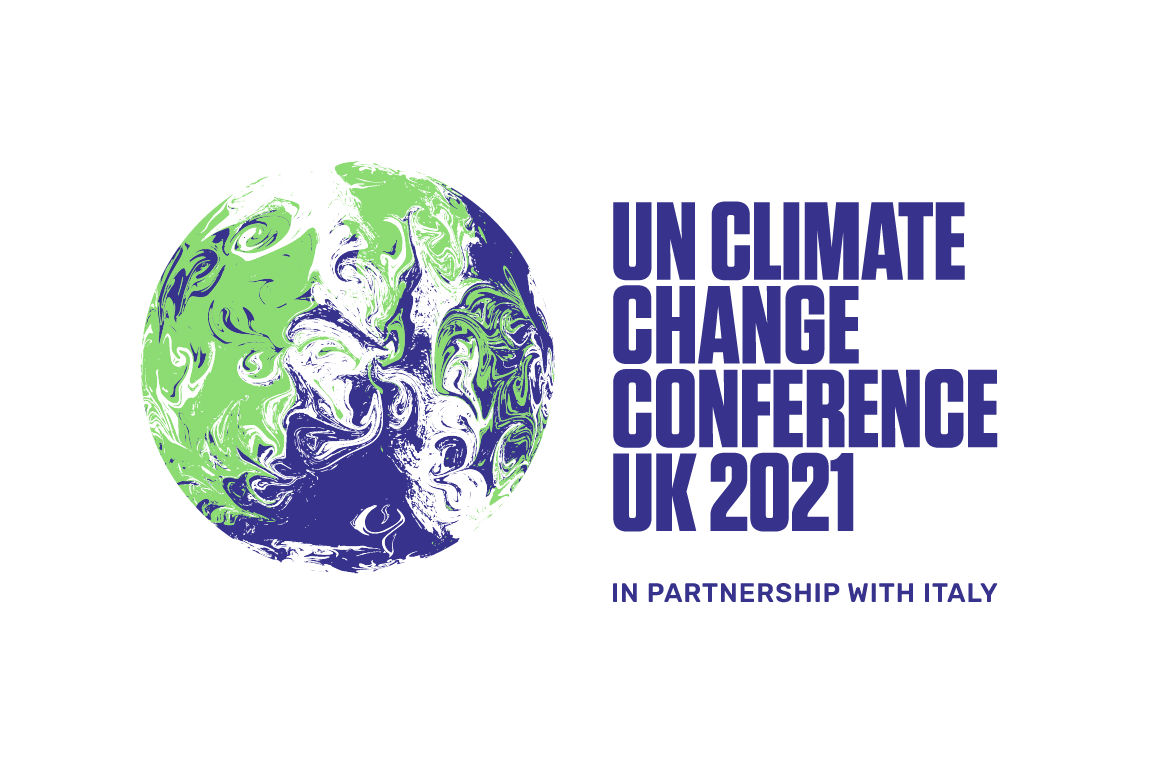 COP26 “Supporting the Conditions for a Just Transition Internationally”
Support for workers in the transition to new jobs
Support and promote social dialogue and stakeholder engagement
Economic Strategies
Local, inclusive, and decent work
Supply chains
Paris Agreement reporting and Just Transition
2
[Speaker Notes: Preamble of the Paris Agreement
Developed through the Silesia Declaration in Poland
Declaration “Supporting the Conditions for a Just Transition Internationally”
Support for workers in the transition to new jobs
Support and promote social dialogue and stakeholder engagement
Economic Strategies
Local, inclusive, and decent work
Supply chains
Paris Agreement reporting and Just Transition]
Motivation | Questions | Distribution | Recognition | Path Forward
Just Transition: what, who, how
“both physical allocation of benefits and ills, and … distribution of associated responsibilities” (Walker 2009)
Distribution
“access to decision-making processes that govern the distributions” (Jenkins et al. 2016)
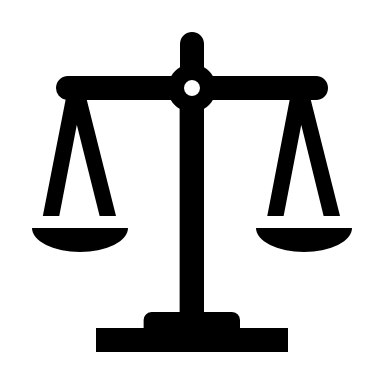 Recognition
Procedure
“calls to acknowledge the divergent perspectives rooted in social, cultural, ethnic, racial and gender differences” (Jenkins et al. 2016)
3
Motivation | Questions | Distribution | Recognition | Path Forward
The role of quantitative energy modelling
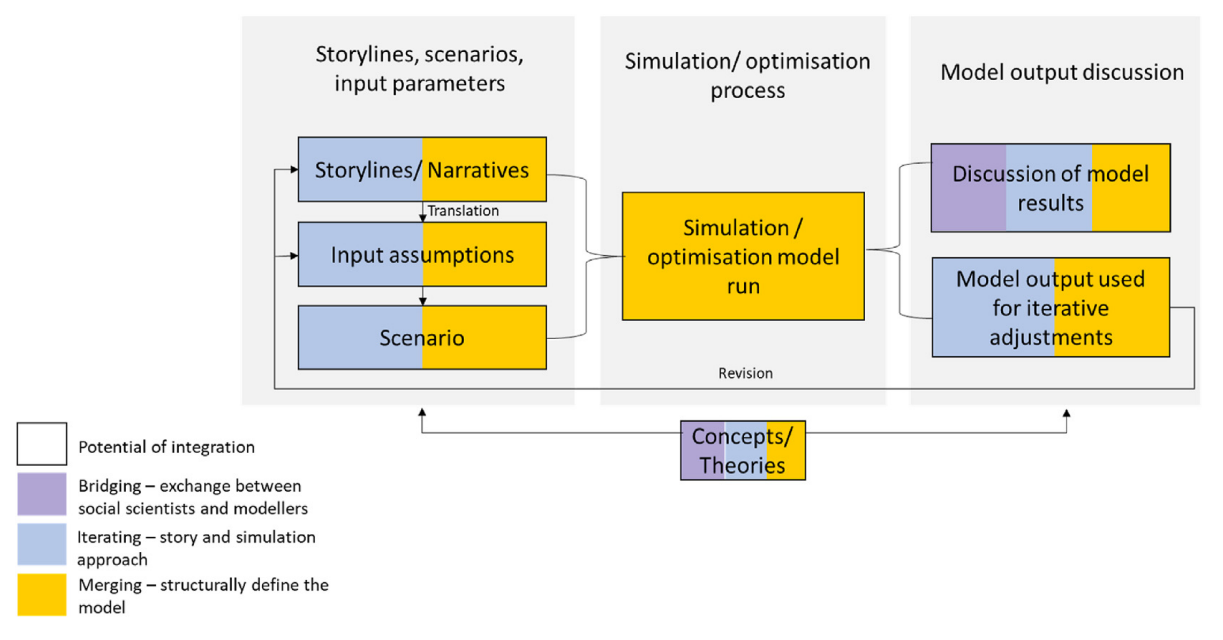 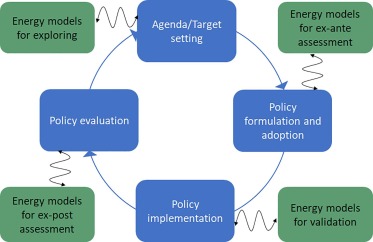 The policy cycle and potential use of models in the different stages. 
(Figure source: Süsser et al. 2021)
Potential of integrating social science in energy modelling. 
(Figure source: Krumm et al. 2022)
4
Motivation | Questions | Distribution | Recognition | Path Forward
Different scales of the transition
Energy access
Representation and governance
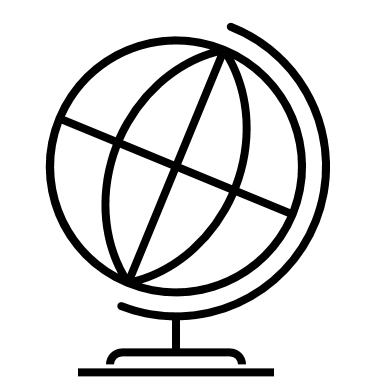 Global
Burden sharing
Tax burdens
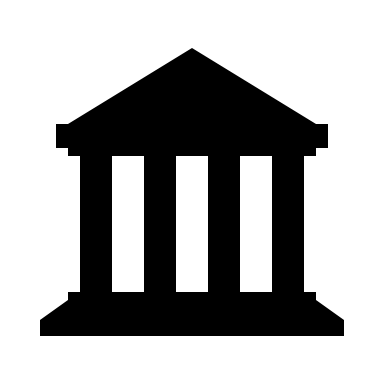 Labour impacts
National
Public preferences
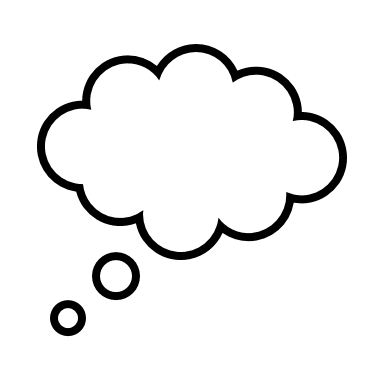 Stakeholder engagement
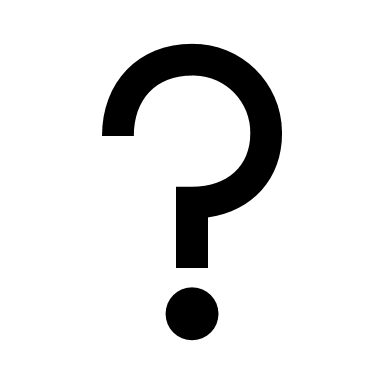 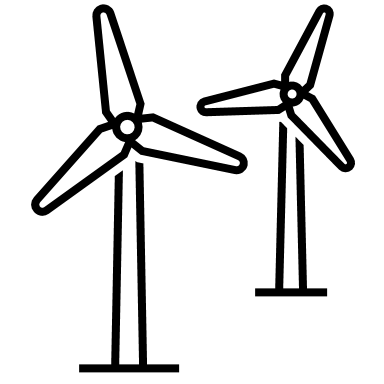 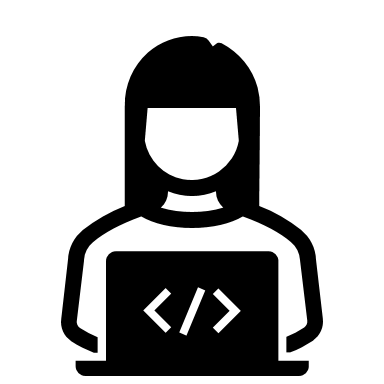 Local
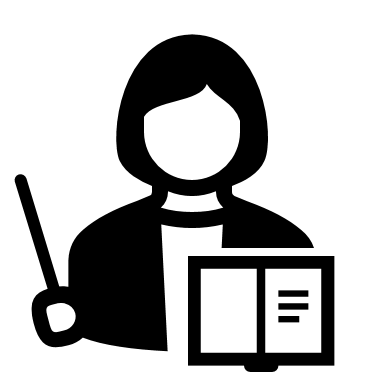 Distribution | Recognition | Procedure
Modelling
Social science
5
Motivation | Questions | Distribution | Recognition | Path Forward
US states case study: heterogenous landscape
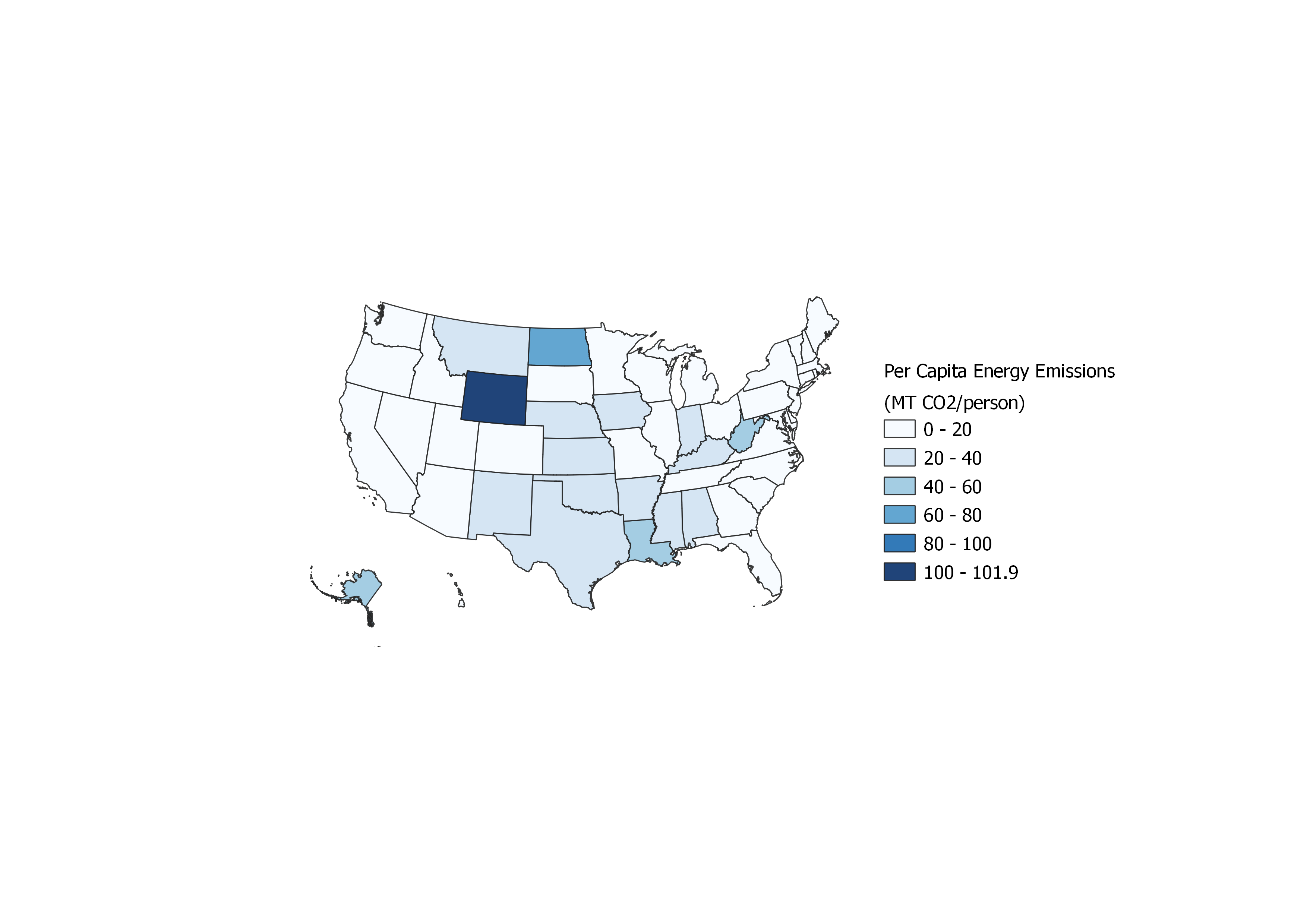 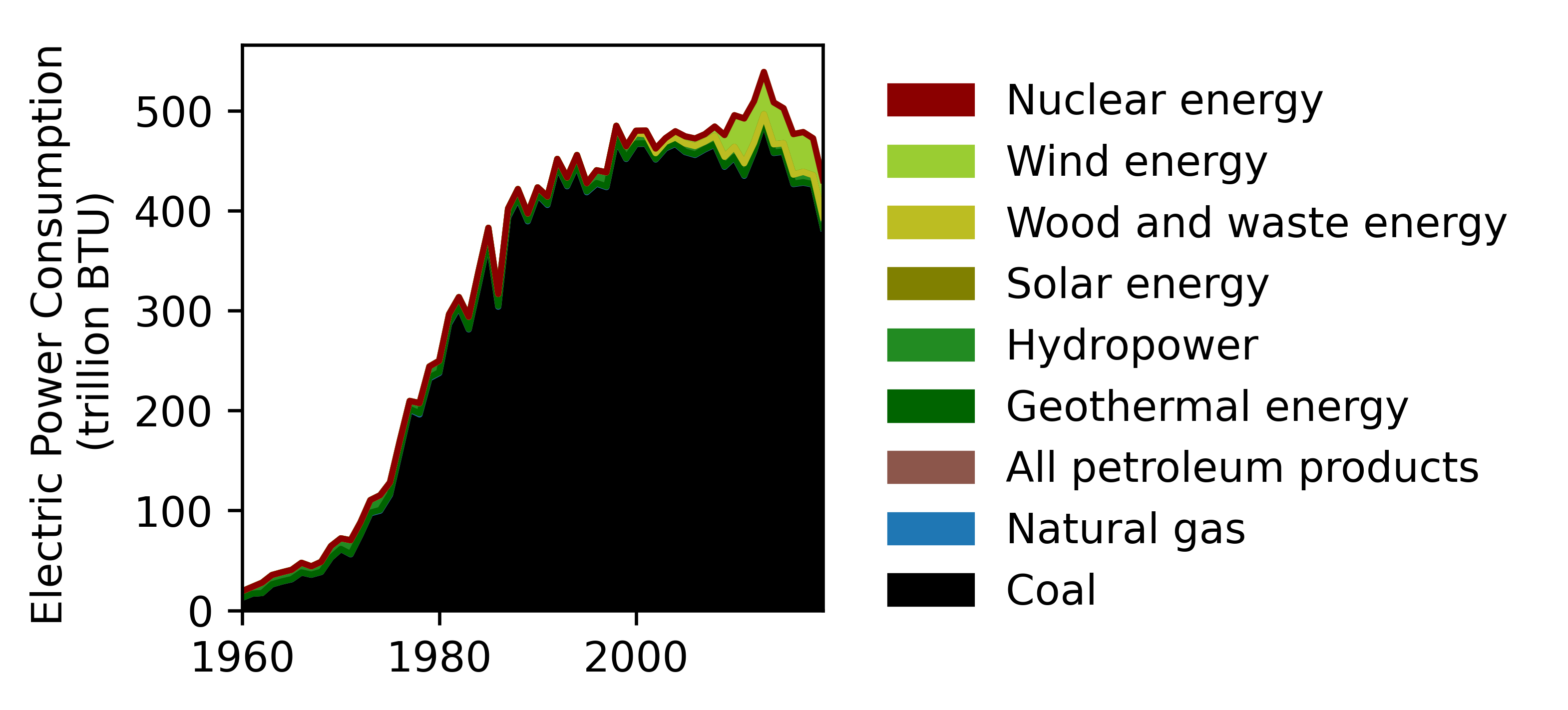 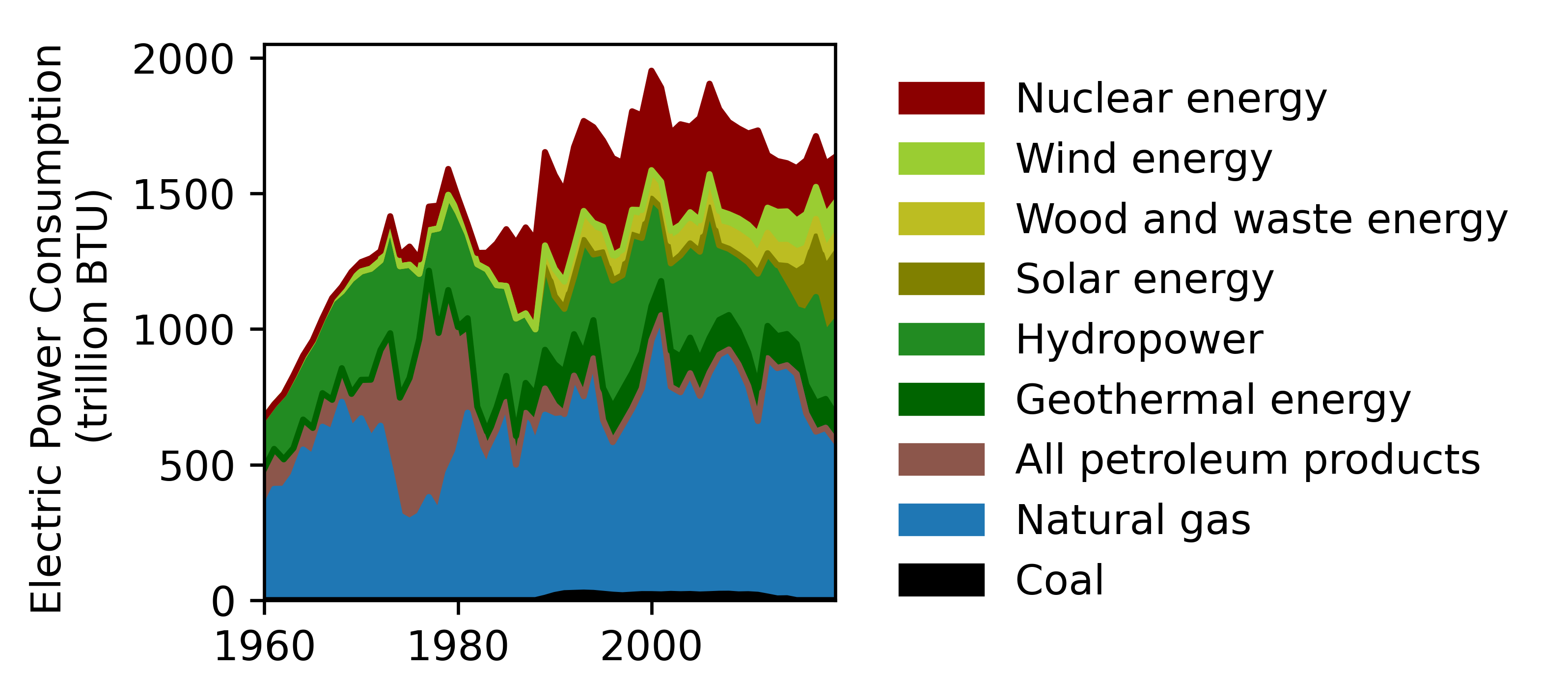 CA
WY
WY
CA
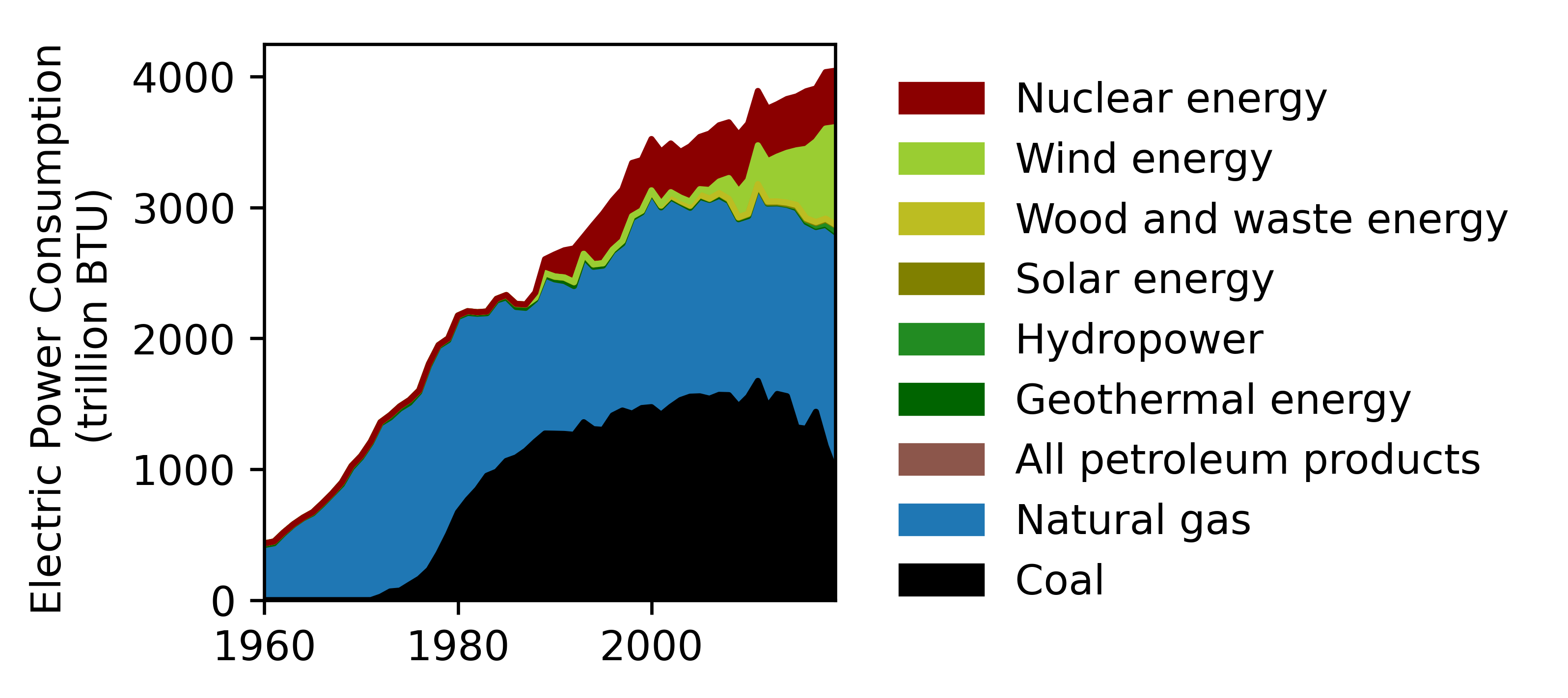 TX
TX
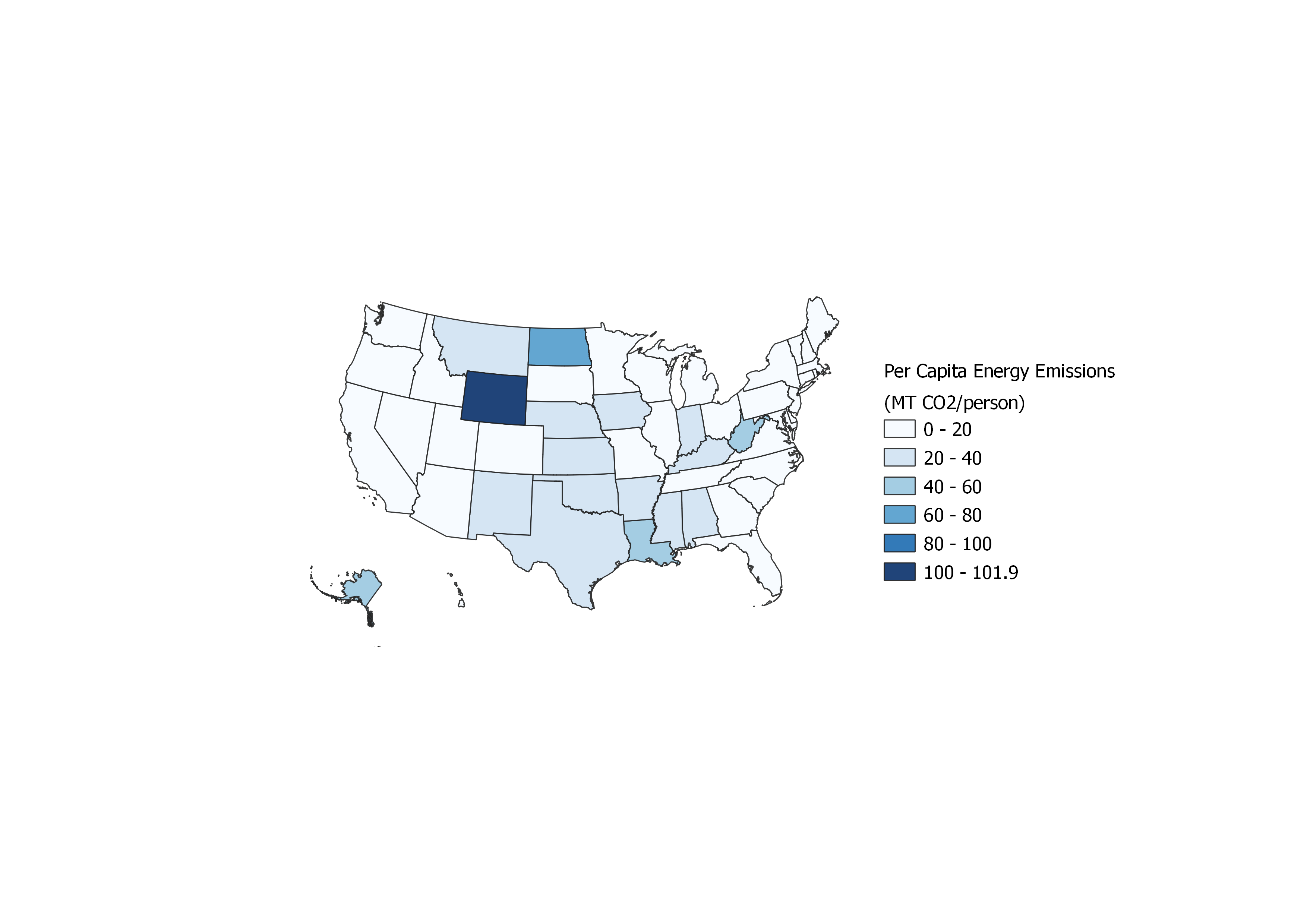 (Data source:  US Energy Information Administration)
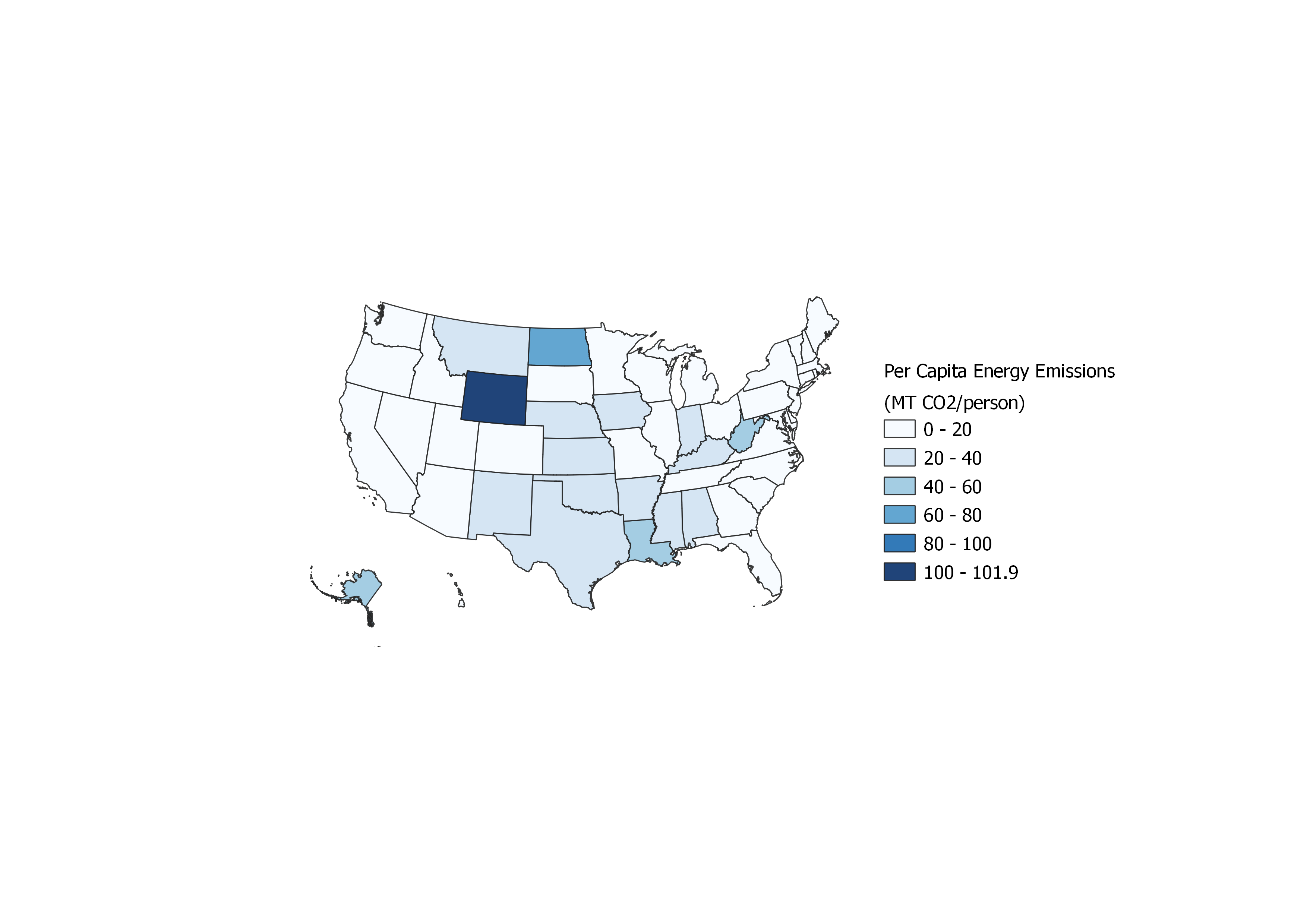 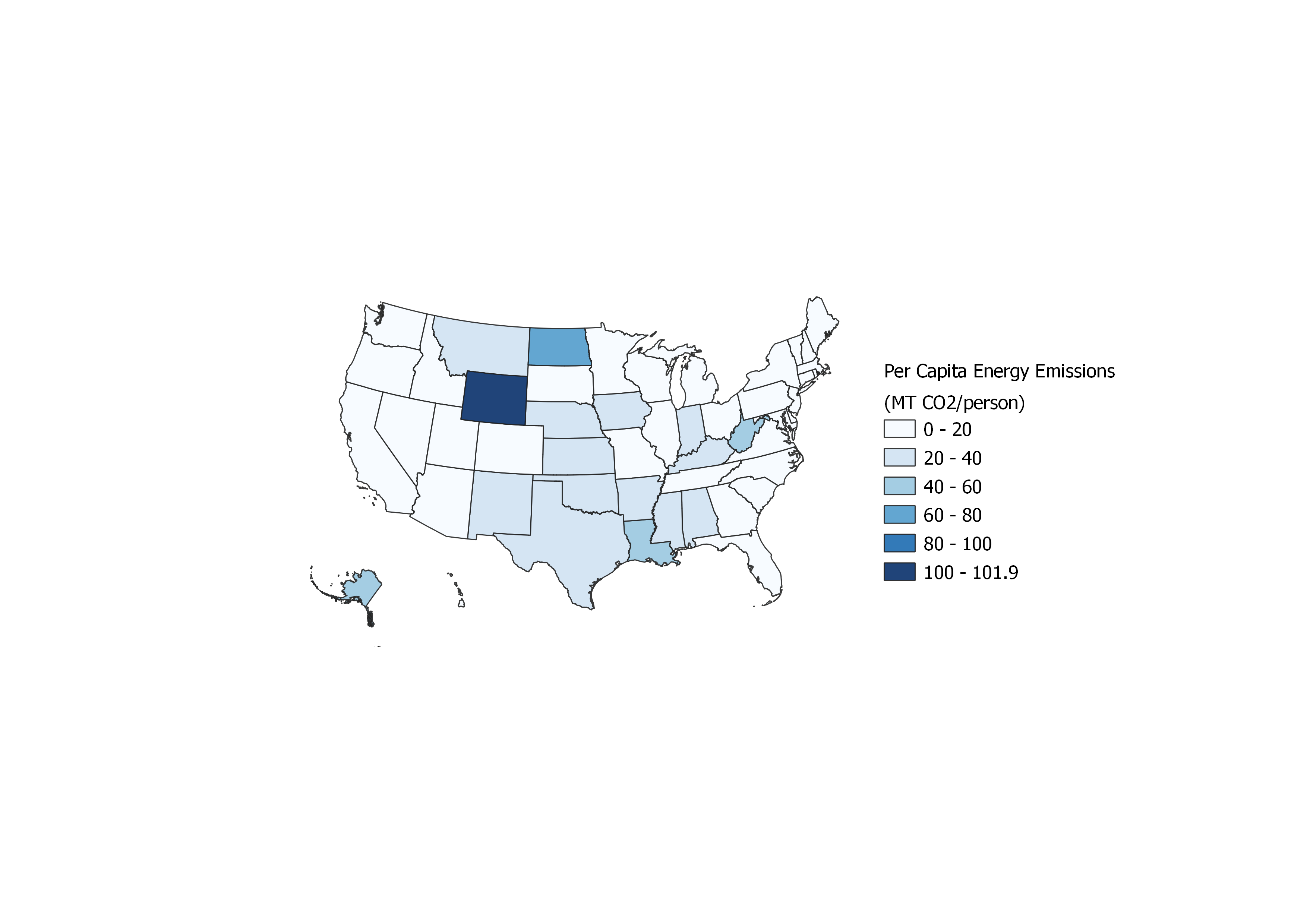 6
Motivation | Questions | Distribution | Recognition | Path Forward
Research questions
What are the distributional labour impacts of decarbonising the power sector?  Where and who may be more affected?
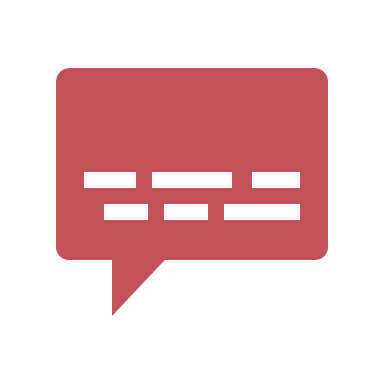 How can modellers recognise regional specific public attitudes in transition scenarios? What are the alternative societal outcomes?
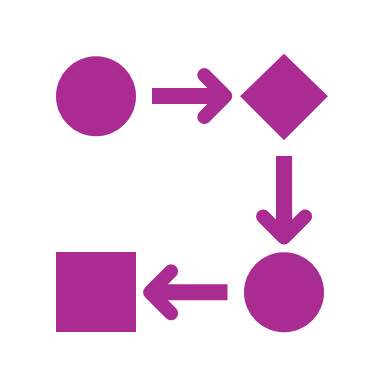 What policy mechanisms and procedures are more conducive for just outcomes?
7
2. Regional distributional labour impacts of transitioning the power sector in the US
8
Motivation | Questions | Distribution | Recognition | Path Forward
Women in energy and STEM
Percentage of women workers in science, technology, engineering, and math (STEM)
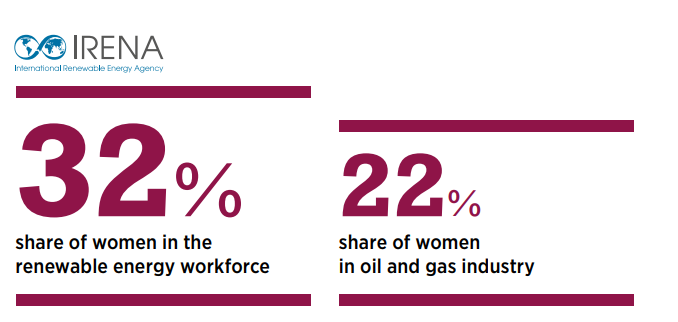 (Figure source: IRENA 2019)
(Figure source: US DoL 2019)
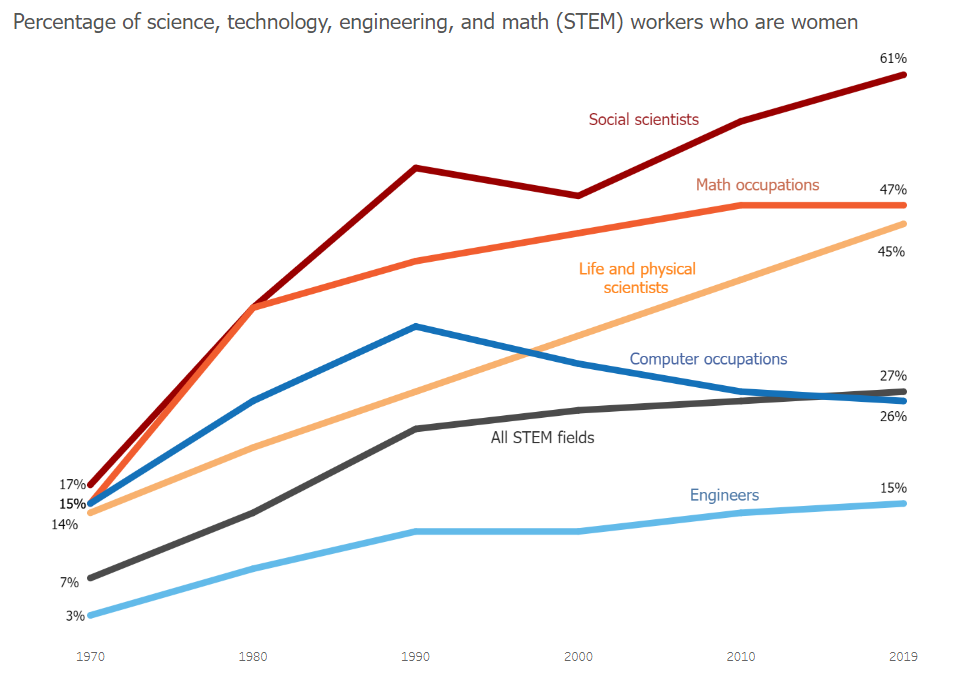 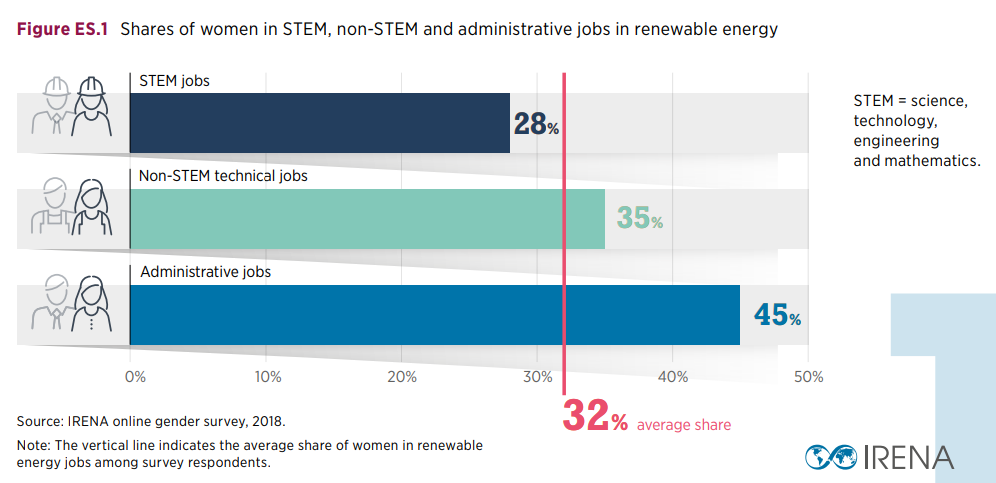 9
[Speaker Notes: https://www.dol.gov/agencies/wb/data/occupations-stem?_ga=2.25754357.979025751.1655142867-1412523775.1655142867
https://data.bls.gov/pdq/SurveyOutputServlet]
Motivation | Questions | Distribution | Recognition | Path Forward
Uncertainties in distributional impacts
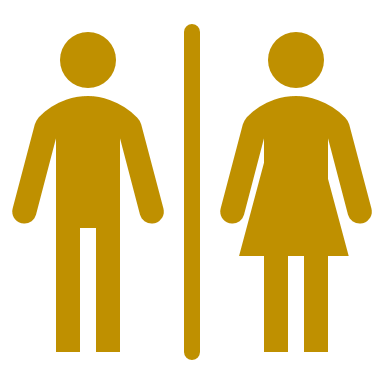 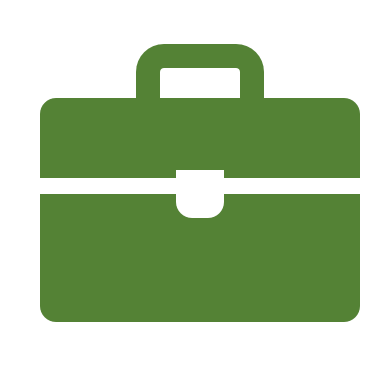 (Framework adapted from Rogelj 2013)
BAU
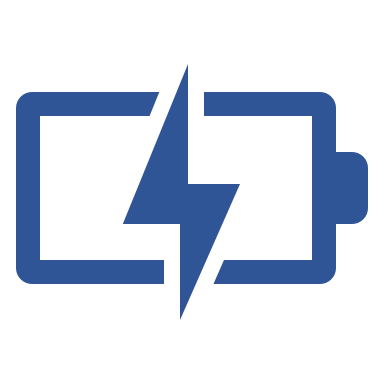 NZ50
Emission reduction 
scenarios
NZ35
Technology portfolio
Distributional Impact
Analysis
Labour Impact 
Model
Power Sector
Model
Labour impact
Distributional impact
10
Motivation | Questions | Distribution | Recognition | Path Forward
Uncertainties in the power sector
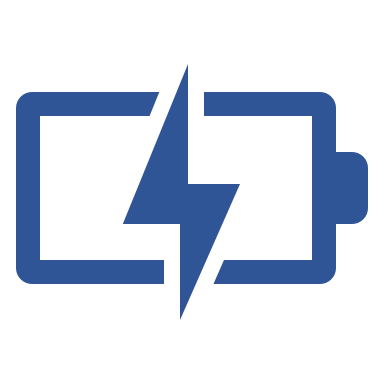 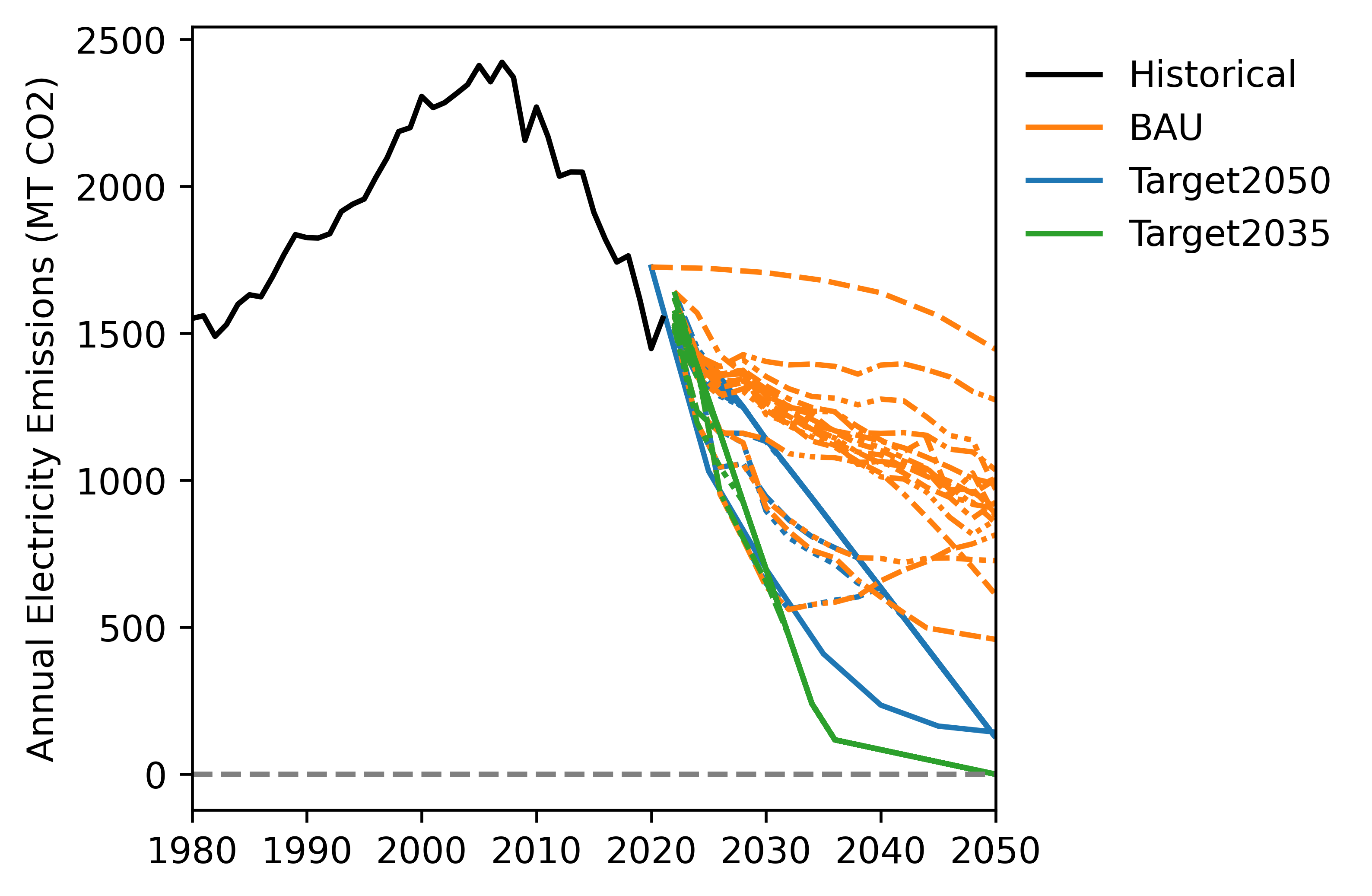 Regional Energy Deployment System (ReEDS) model
National Renewable Energy Lab
 Supply (min cost) and demand (max utilities) equilibrium
143 Balancing Areas in the US

Global Change Analysis Model (GCAM)
Pacific Northwest National Lab
Global integrated assessment model
US state-level details
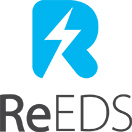 GCAM
High RE Cost
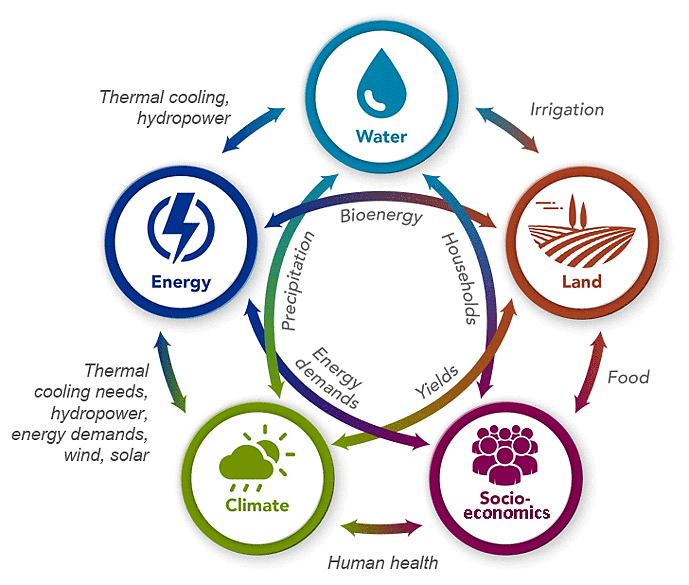 Low RE Cost
GCAM
11
Motivation | Questions | Distribution | Recognition | Path Forward
Business as usual, unusual for women
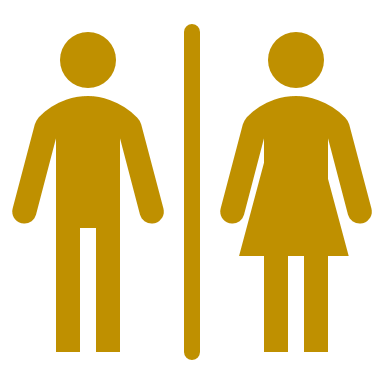 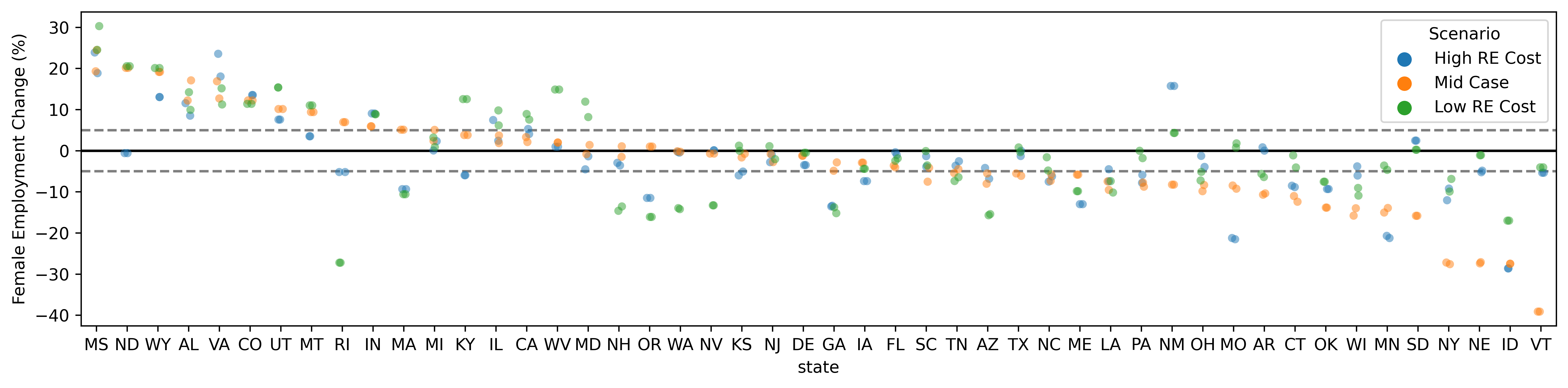 Large variations across states
The reduced use of coal and increased use of RE encourages employment in sectors with more women
Construction related fields employ less women
12
3. Modelling local attitude-driven energy transitions
13
Motivation | Questions | Distribution | Recognition | Path Forward
If there is a national carbon price…
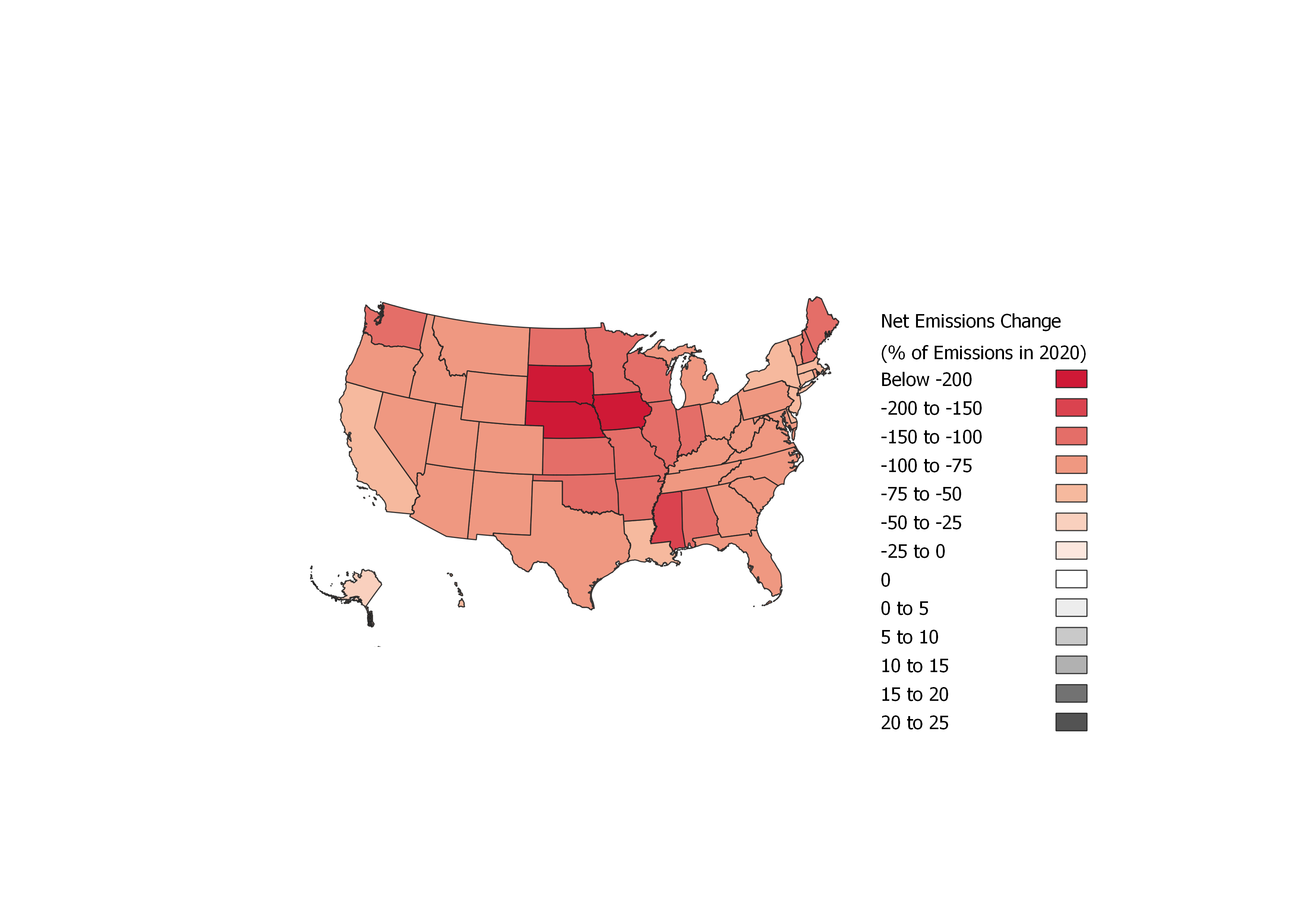 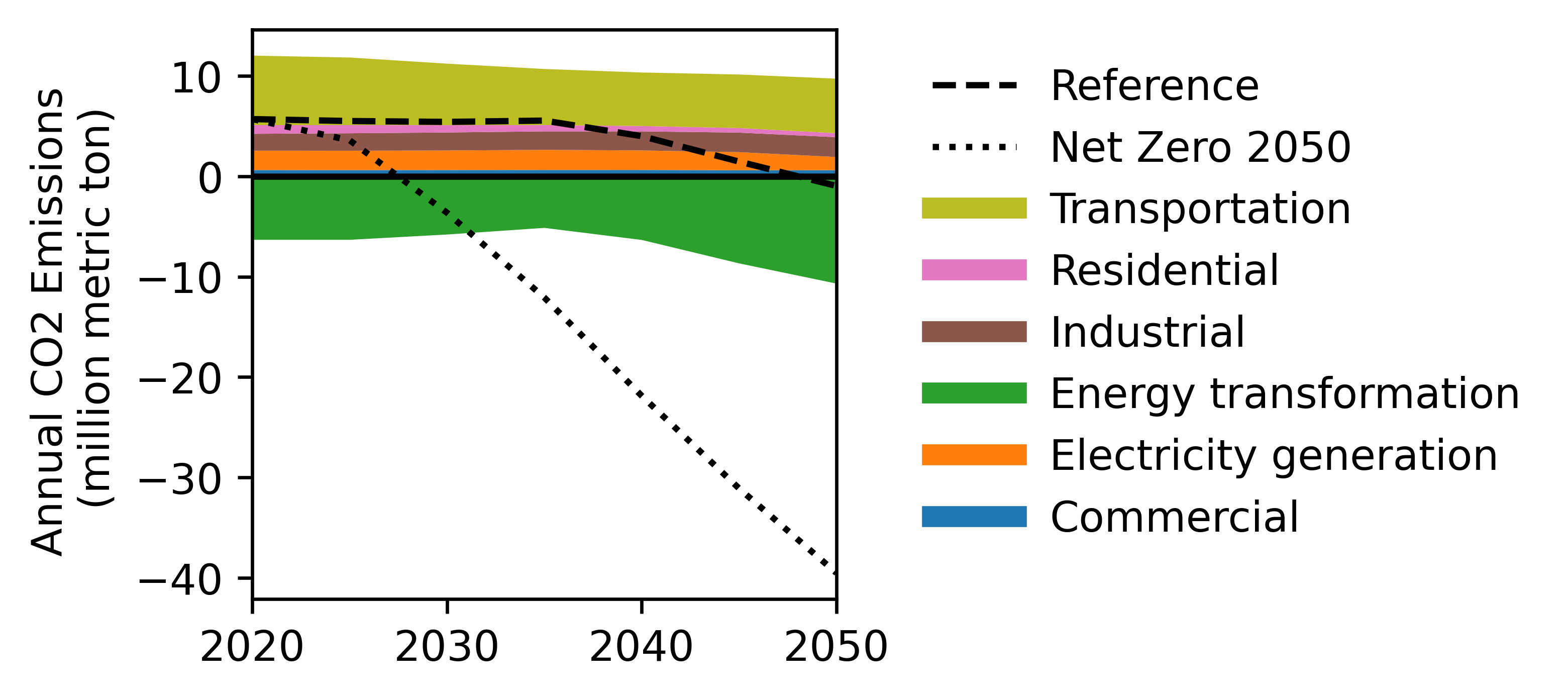 SD
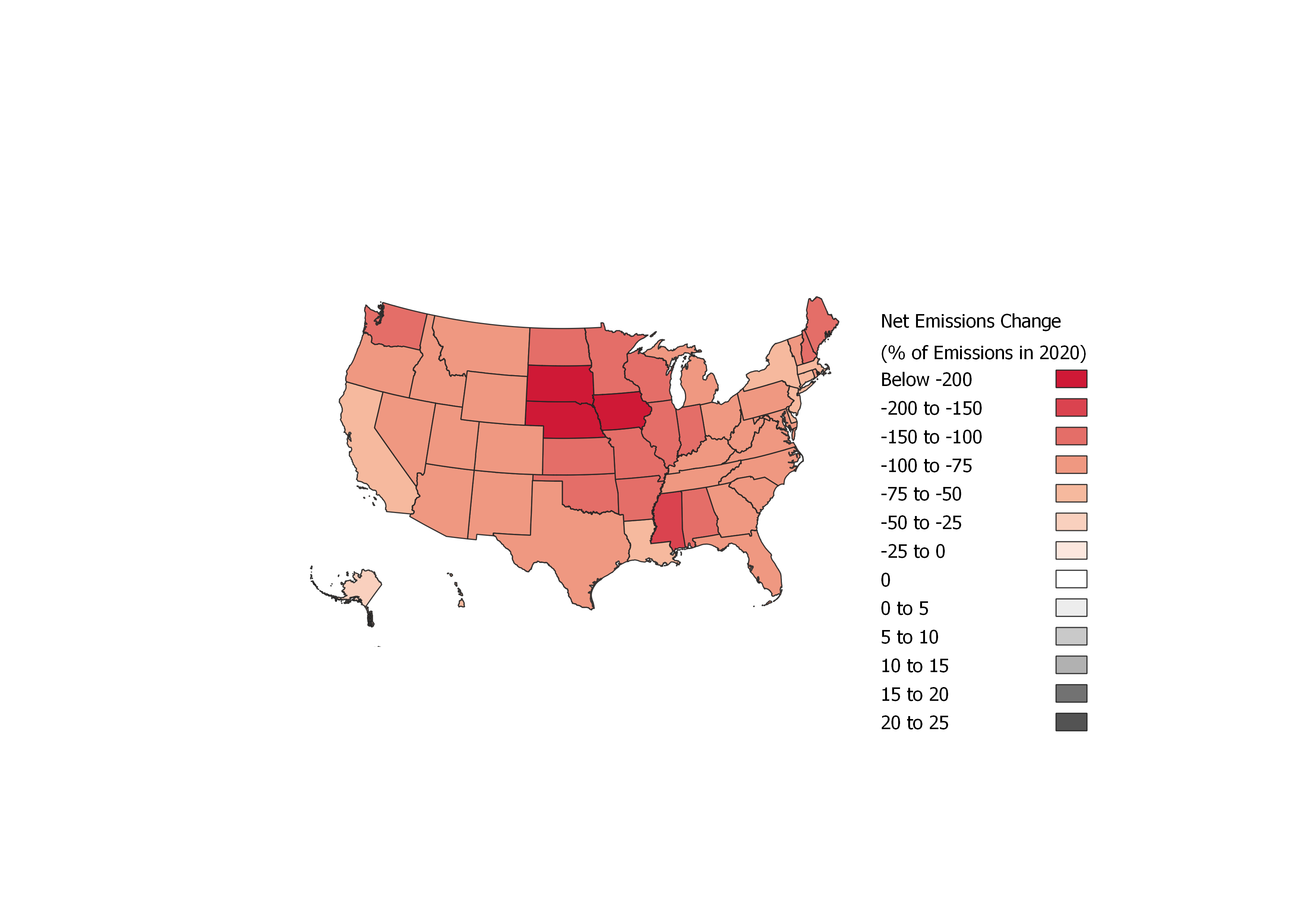 ?
SD
CA
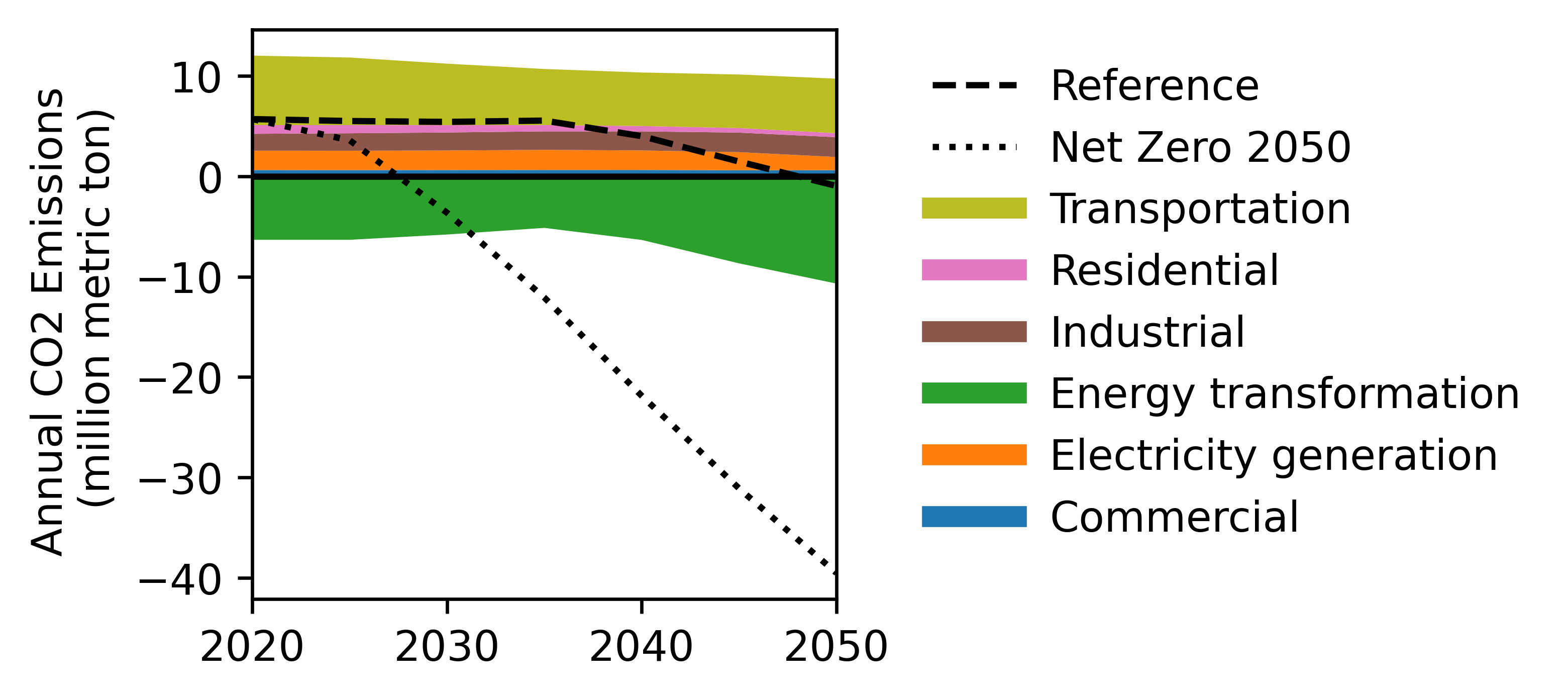 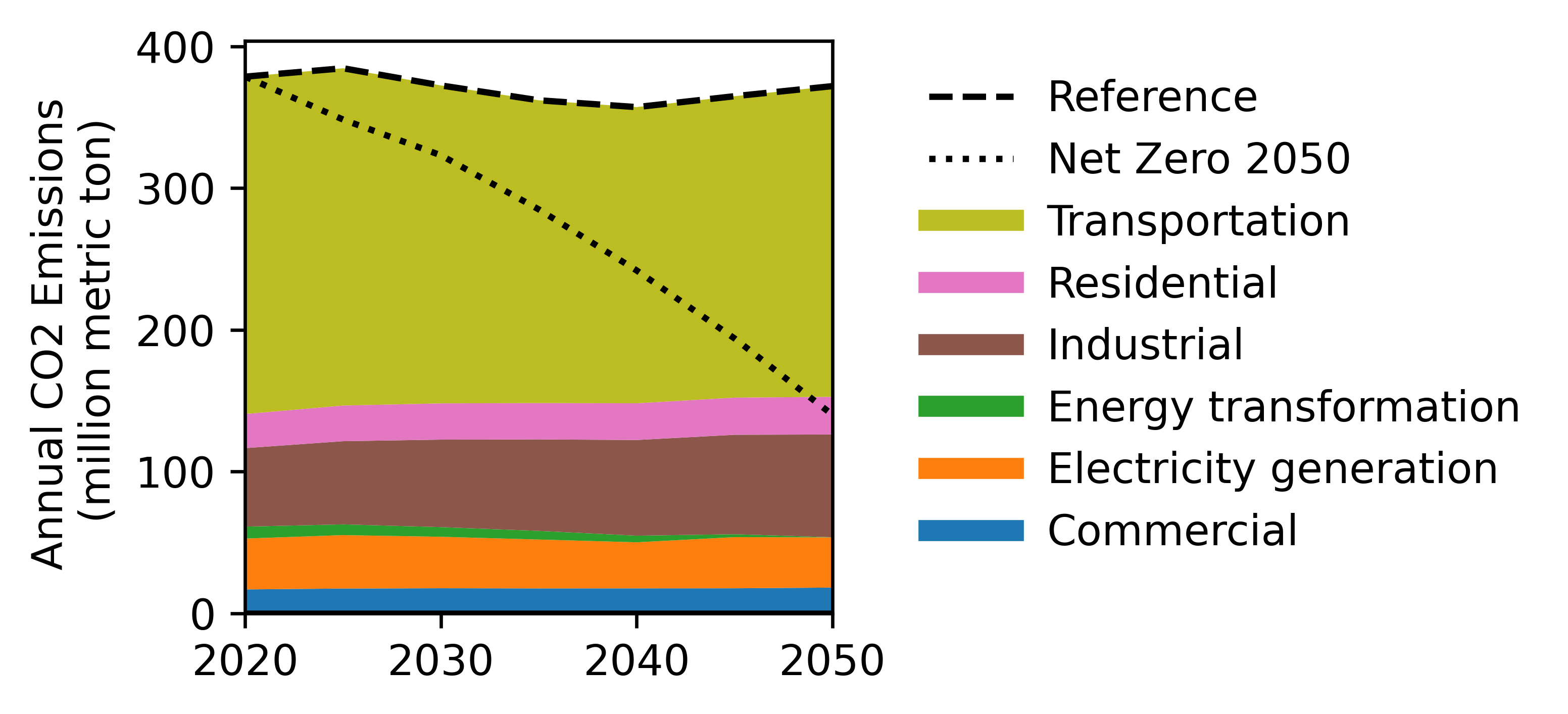 CA
?
(Data source: GCAM model results)
14
Motivation | Questions | Distribution | Recognition | Path Forward
Reality: varying policy support
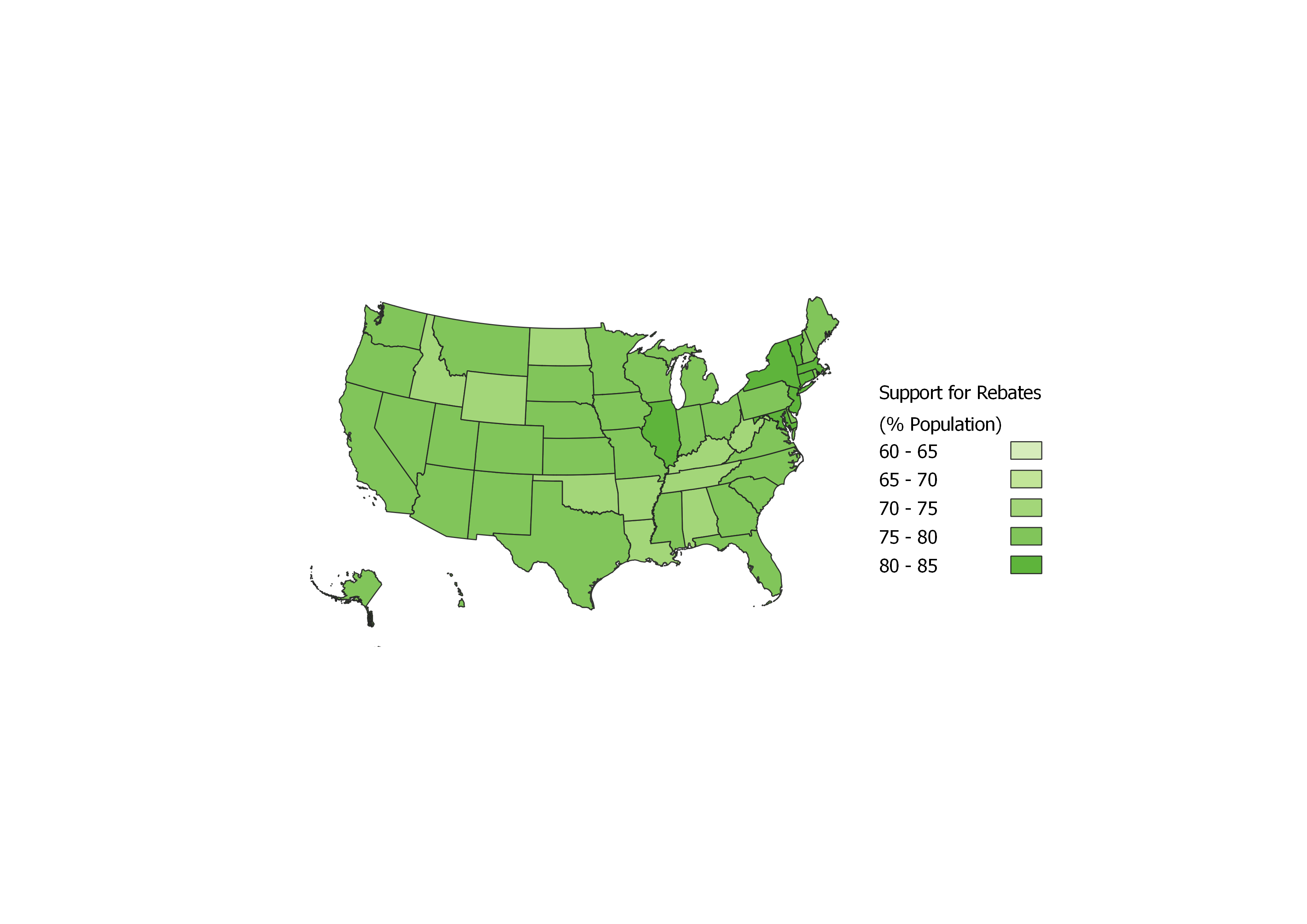 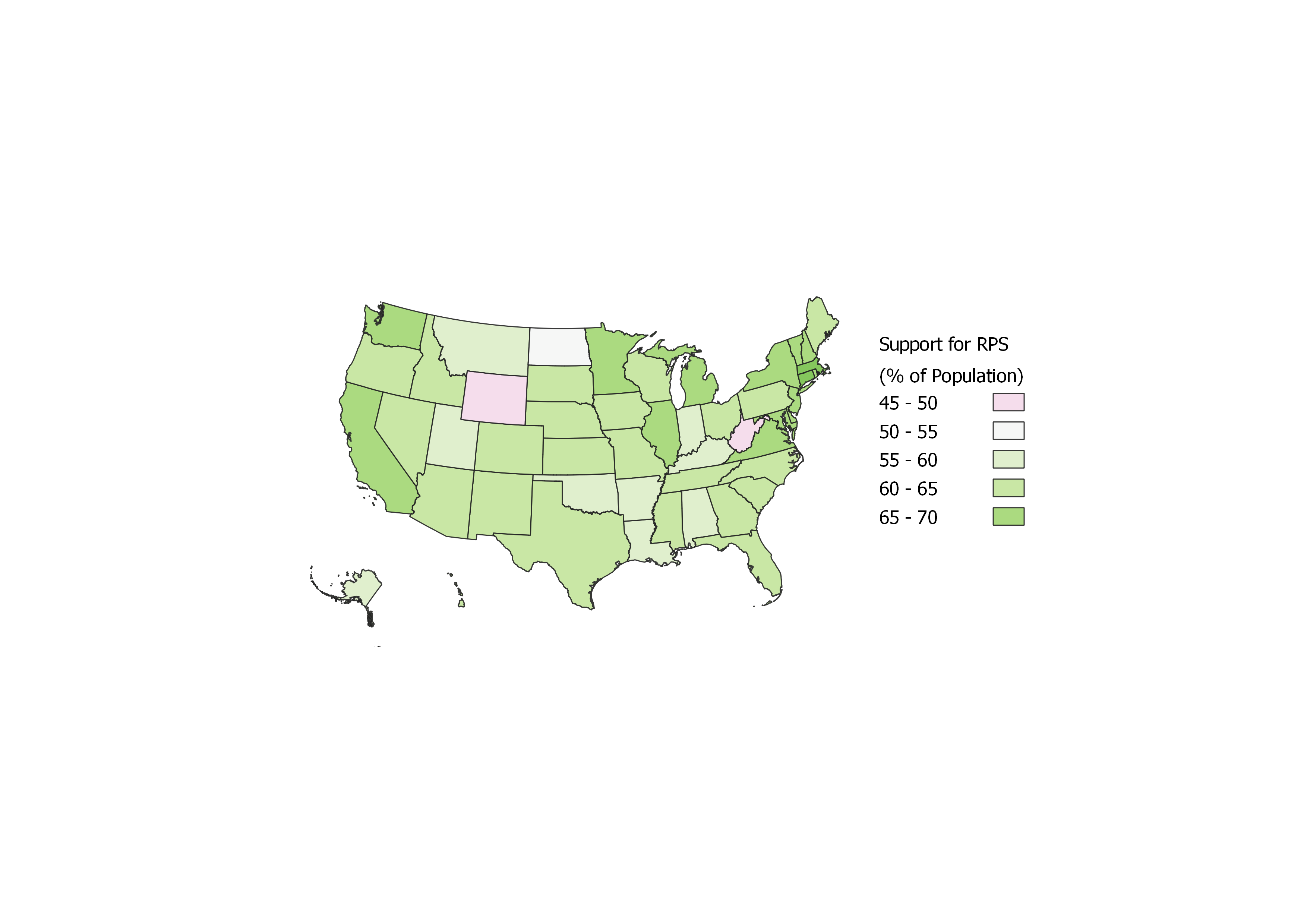 % of adults who support requiring utilities to produce 20% electricity from renewable sources. The national average is 64%. (Data source: Yale Climate Opinion Maps 2021, Howe et al. 2015)
% of adults who support providing tax rebates for people who purchase energy-efficient vehicles or solar panels. The national average is 77%. (Same data source)
15
4. Path forward
16
Motivation | Questions | Distribution | Recognition | Path Forward
Next Steps
Complete the distributional impact analyses on all available model scenarios 
Review USA state-level surveys on behavioural change
Discuss intended modelling methods with psychologists and social scientists
17
Motivation | Questions | Distribution | Recognition | Path Forward
Merging “two worlds”?
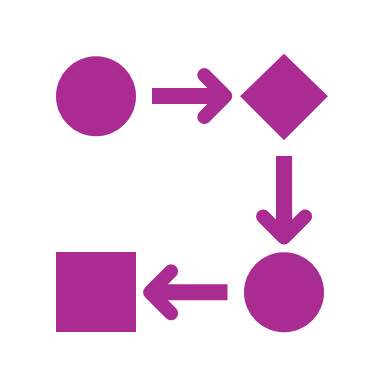 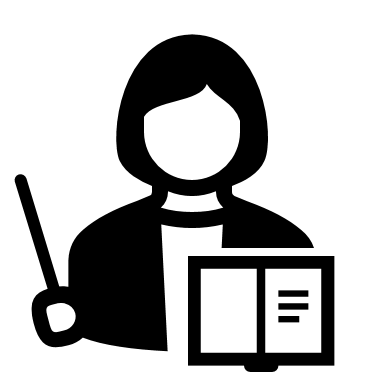 Distribution
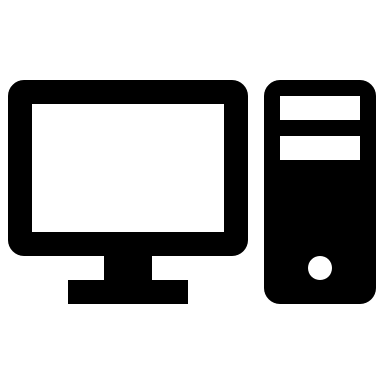 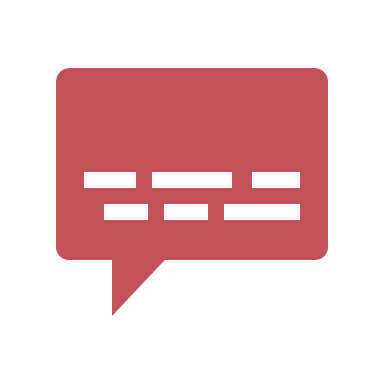 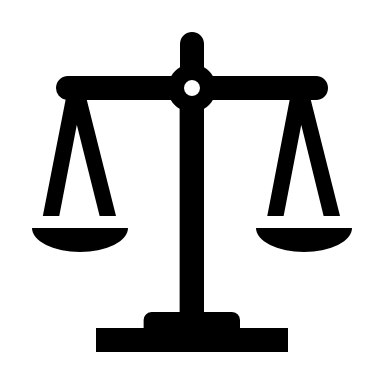 Procedure
Recognition
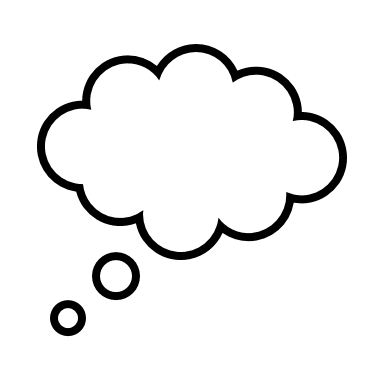 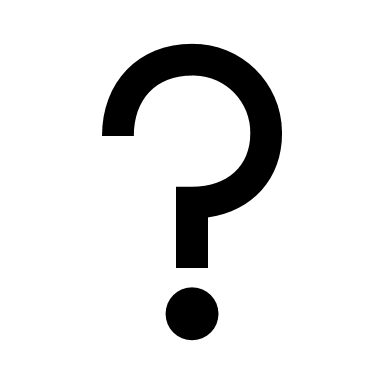 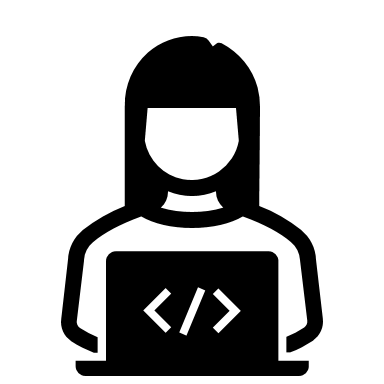 18
Thank you!
j.xie20@imperial.ac.uk
Twitter @judyjwxie
19
Acknowledgements
Joeri Rogelj and the Climate Science and Policy Group 
Iain Staffell and the Staffell Research Group
Melissa Martin, E4Tech
Gokul Iyer, Pacific Northwest National Laboratory
Wei Peng, Penn State
Anjali Sharma, Penn State
Leon Clarke, University of Maryland
Shivika Mittal, Grantham Institute
20
Reference
Walker, G. (2009) “Beyond Distribution and Proximity: Exploring the Multiple Spatialities of Environmental Justice,” Antipode. DOI: 10.1111/j.1467-8330.2009.00691.x
Jenkins, K. et al. (2016) “Energy justice: A conceptual review,” Energy Research & Social Science. DOI: 10.1016/j.erss.2015.10.004
Süsser, D. et al. (2021) “Model-based policymaking or policy-based modelling? How energy models and energy policy interact,” Energy Research & Social Science. DOI: 10.1016/j.erss.2021.101984
Krumm, A. et al. (2022) “Modelling social aspects of the energy transition: What is the current representation of social factors in energy models?” Energy. DOI: 10.1016/j.energy.2021.121706
Rogelj, J. (2013) “Uncertainties of low greenhouse gas emission scenarios,” Doctoral Thesis, ETH Zurich, Switzerland.
IRENA (2019) “Renewable Energy: A Gender Perspective” IRENA, Abu Dhabi.
US Department of Labor (2019) “Percentage of women workers in science, technology, engineering, and math (STEM)” Link:https://www.dol.gov/agencies/wb/data/occupations-stem?_ga=2.25754357.979025751.1655142867-1412523775.1655142867 
Marlon, J. et al. (2021). Yale Climate Opinion Maps. https://climatecommunication.yale.edu/visualizations-data/ycom-us/
Howe, P., Mildenberger, M., Marlon, J., & Leiserowitz, A. (2015) “Geographic variation in opinions on climate change at state and local scales in the USA,” Nature Climate Change. DOI: 10.1038/nclimate2583
21
Regional variations
Misc. Services = Education, health care, and social assistance + arts and entertainment + other services
TCPU = Transportation, communications, public utilities
FIRE =  Finance, insurance, real estate
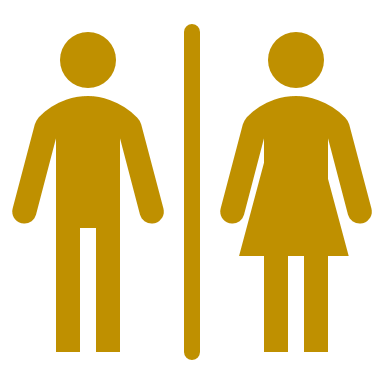 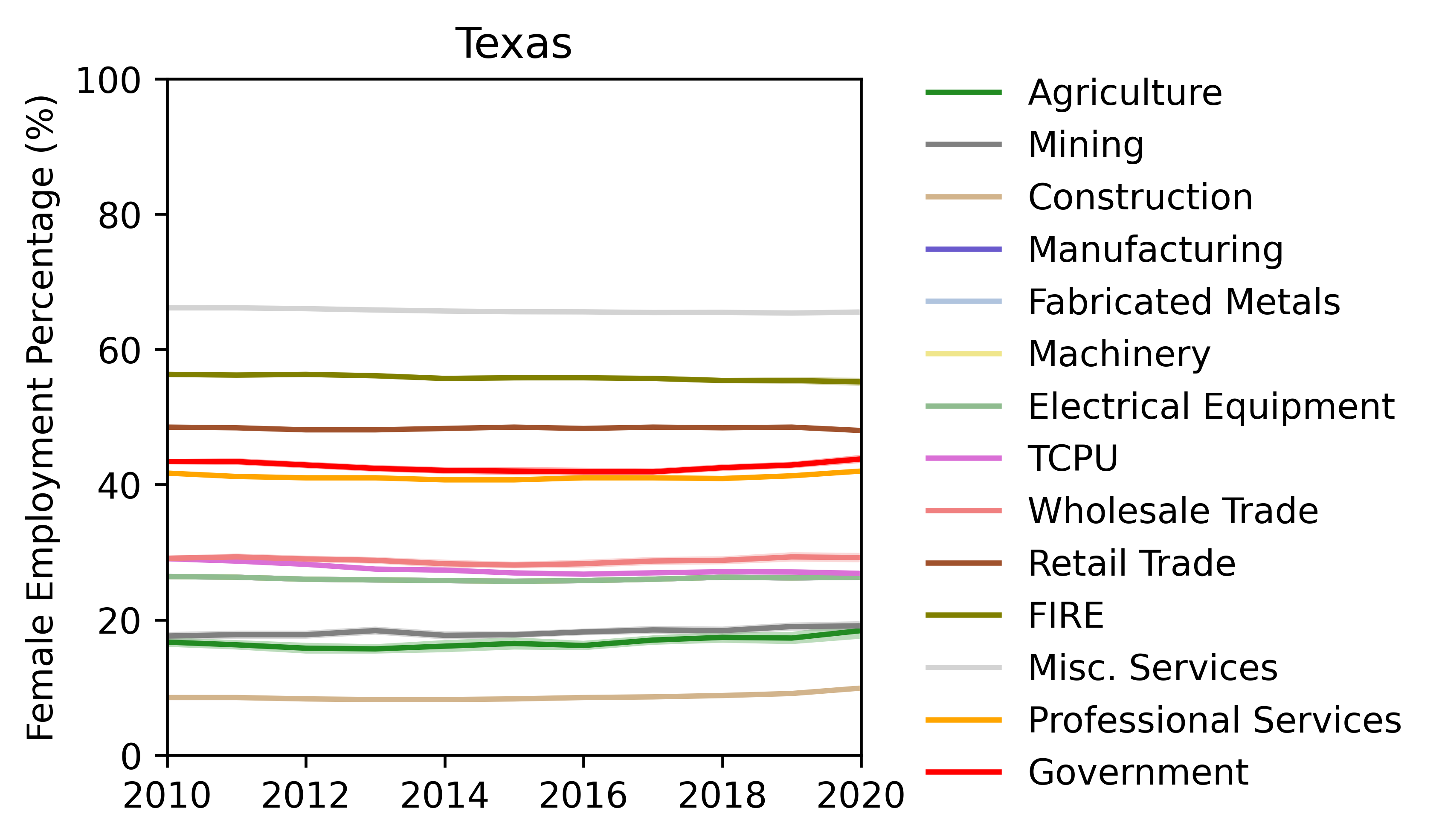 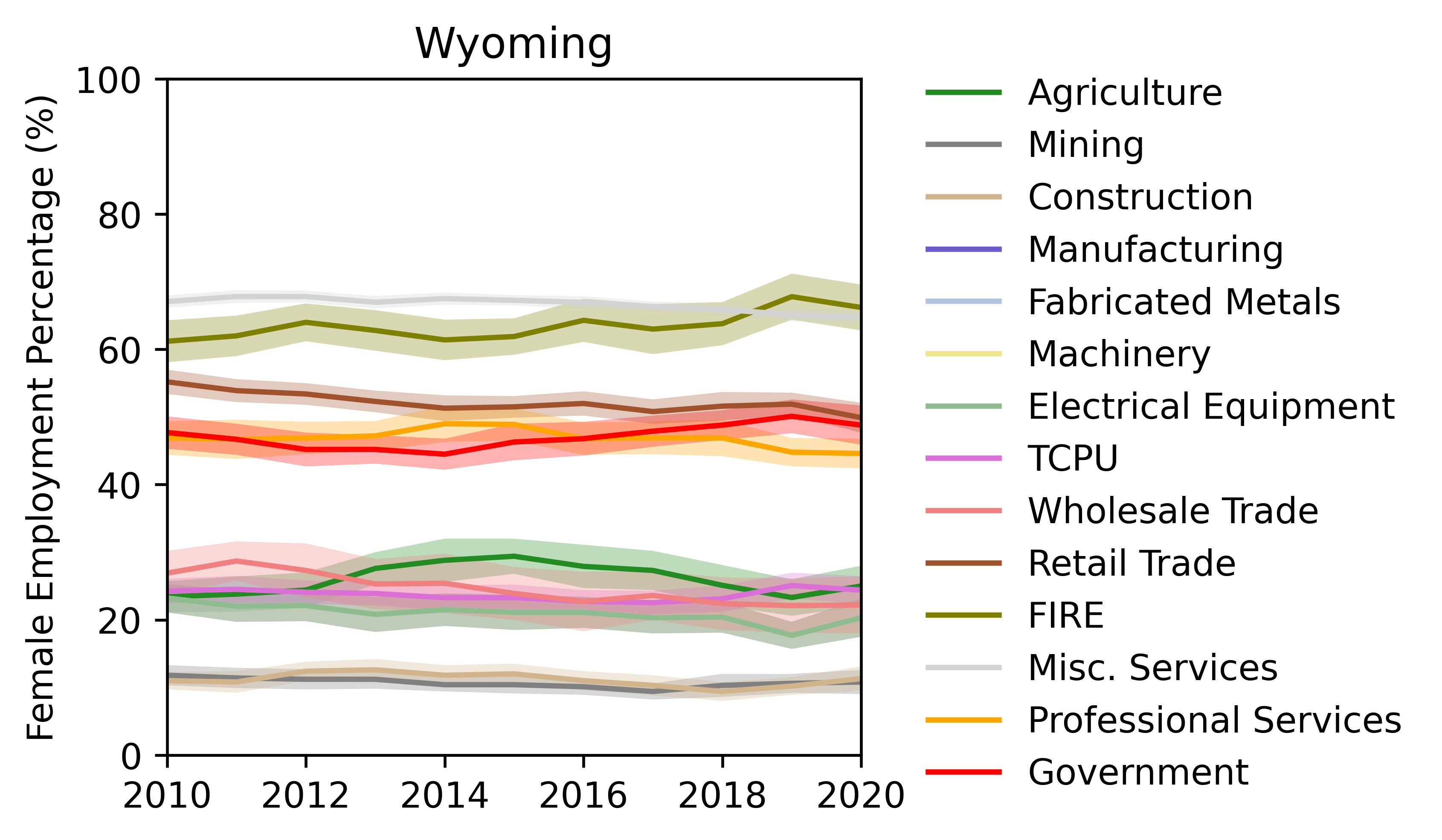 Mining, construction, and agriculture employ the lowest amount of women
Population variations: California 39.35 million, Texas 28.64 million, Wyoming 0.58 million
22